6-1-1．次代に向けた「組織強化」／社員のモチベーションの向上／人材育成
人材育成
別紙６
従業員体験価値の向上、安全教育の徹底、オープンイノベーションにより、社員のモチベーションの向上を図り、働きがいのある成長する会社へ変わっていきます。
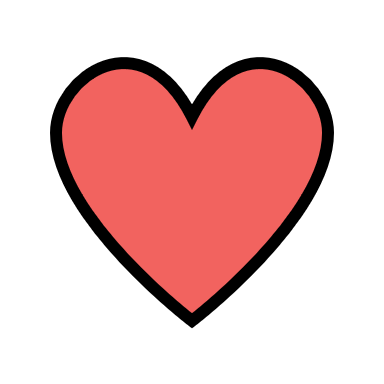 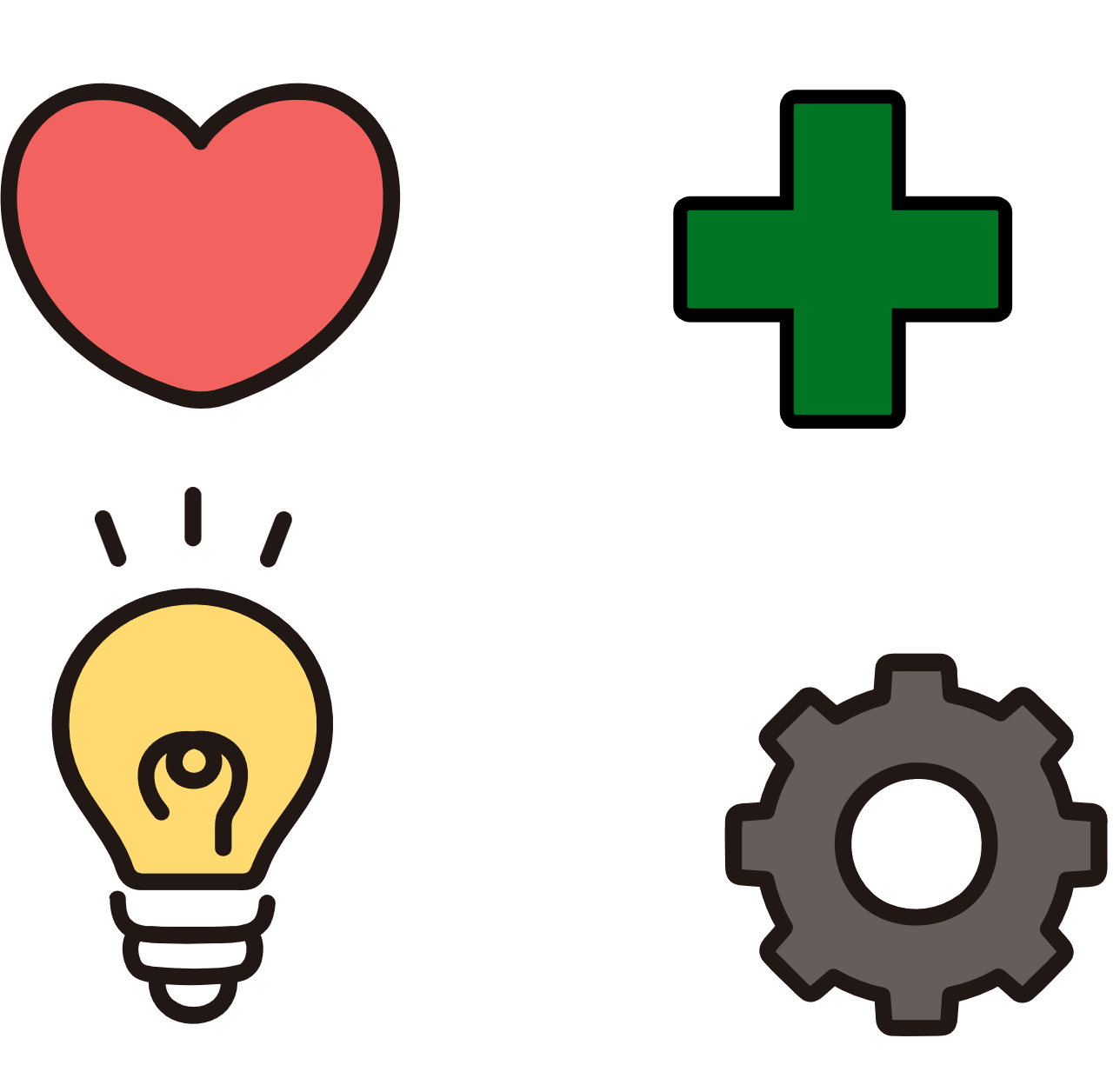 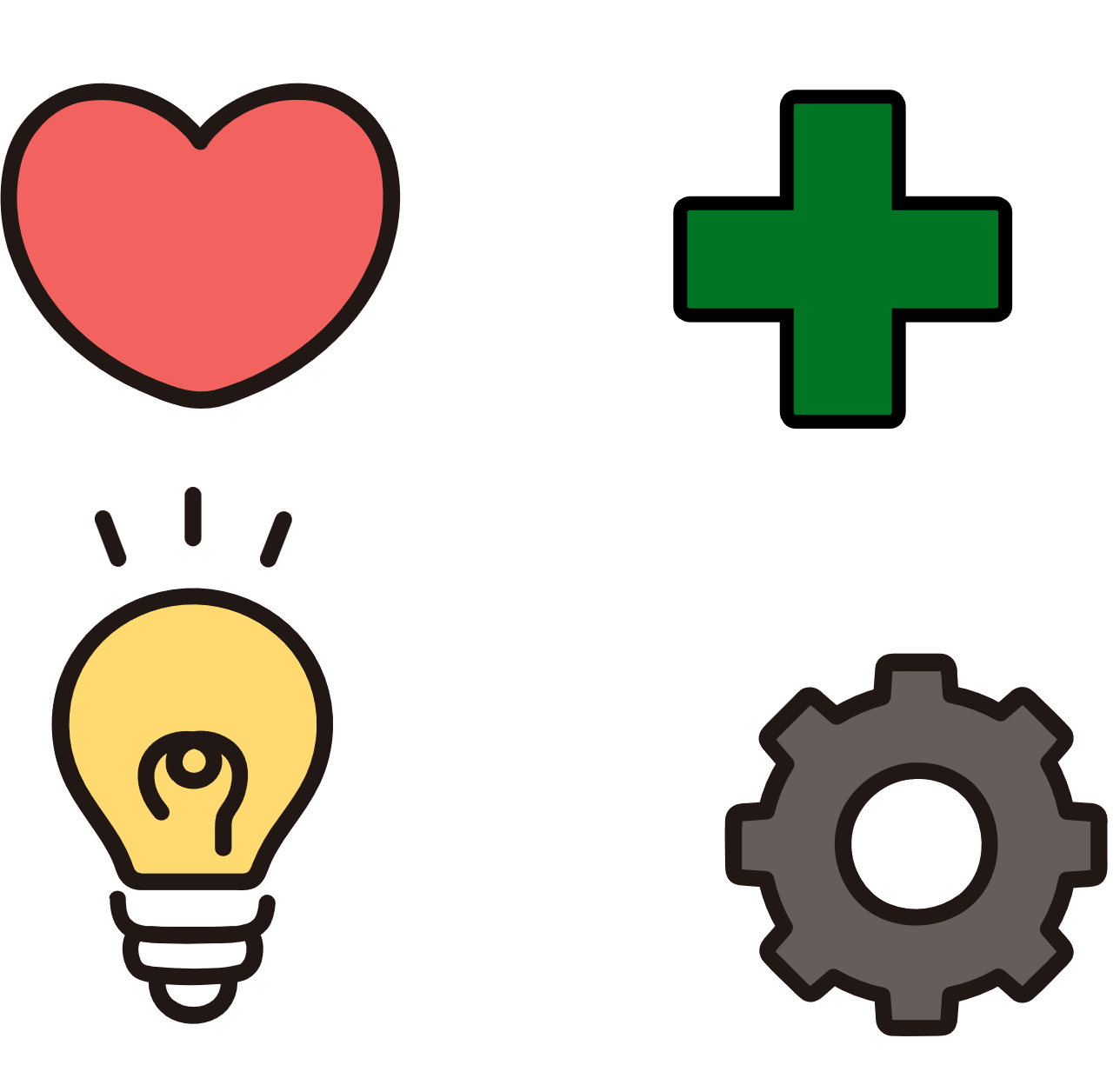 従業員体験価値の向上
安全教育の徹底
オープンイノベーション
観光プロモーションPJ（生命の旅号）など、新たなプロジェクトをオープンイノベーションによって実現し、個々人に小さな成功体験を積み重ねて新たに挑戦する組織と人材育成を進めます。
◆これまで実施した主なプロジェクト
　▷医療従事者応援PJ（ブルーエール号）
　▷大阪・関西万博機運醸成PJ
　　（EXPO TRAIN 2025 大阪モノレール号）
テレワークの推進、時短勤務の活用など、個々のライフスタイルに合わせた働き方や休暇の取得につながる取組みを推進していきます。また、チームビルディング活動を通じて従業員同士の絆を深めるなどの働きやすい職場環境づくりや資格取得支援をはじめ人材育成制度の充実などに努めます。
　これらの取組みによって、従業員体験価値の向上を図り、従業員一人ひとりのワークライフバランスの充実、また企業としても優秀な人材確保等につなげます。
「安全な鉄道」としてお客さまから信頼される公共交通機関の責任を果たすため、高い技術力と確かな知識を身に付ける「人づくり」に力を入れています。
　非常時合同訓練、テロ対応訓練、対策本部運営訓練、過去事例に基づくディスカッション研修など、実践的な訓練・教育を行い、人材育成に取組んでいきます。
24